物聯網核心技術實驗四 NB-IoT環境感應器集中器
國立中正大學資訊工程系 黃仁竑教授
助教 林佳幼 周秉泓
使用設備與環境
硬體
NB-IoT通訊模組
土壤溫溼度/電導度感測器
SIM Card
大綱
材料介紹
智慧農業物聯網平台
註冊頁面
登入頁面
登入成功
場域	( 新增 / 完成 )
感應器 	( 新增 / 完成 )
感應器數值 ( 新增 / 完成 )
數值顯示
實驗目標
目標：使用平台接收資料並顯示Sensor Hub之感測資料
報表包括：土壤溫度、土壤溼度、土壤電導度、電池電量
NB-IoT通訊模組(4485)
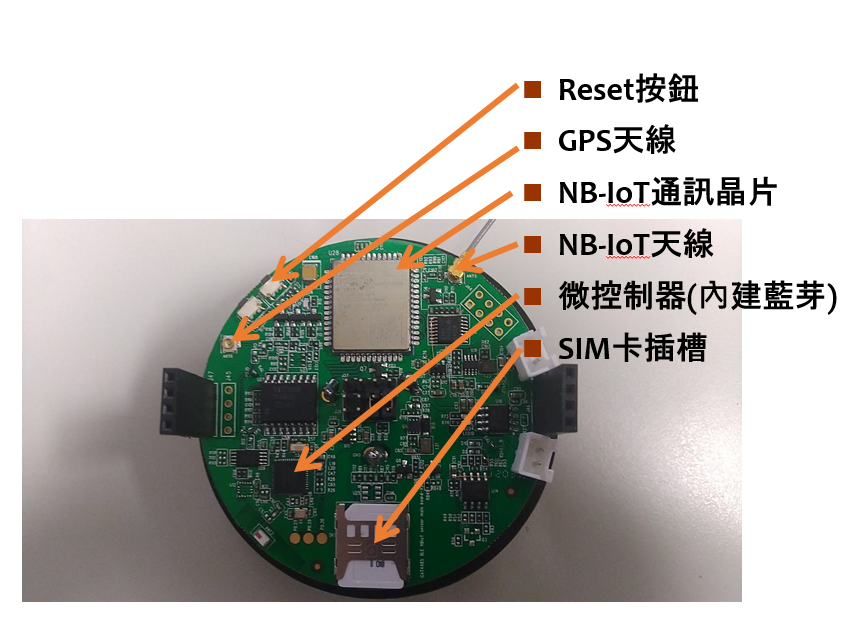 NB-IoT通訊模組(4485)
規格
LTE UE Category NB1
3GPP NB-IoTRel-14
Support Band: B1/B3/B5/B8/B20/B28
Supply Voltage: 3.1 ~ 4.2V, Nominal 3.6V 
AT Command: 3GPP Rel
Operating Temperature: -40 ~ 85℃
Tx Output Power: 23dBm±2dB
Rx Sensitivity: -129dBm±1dB
NB-IoT通訊模組(4485)
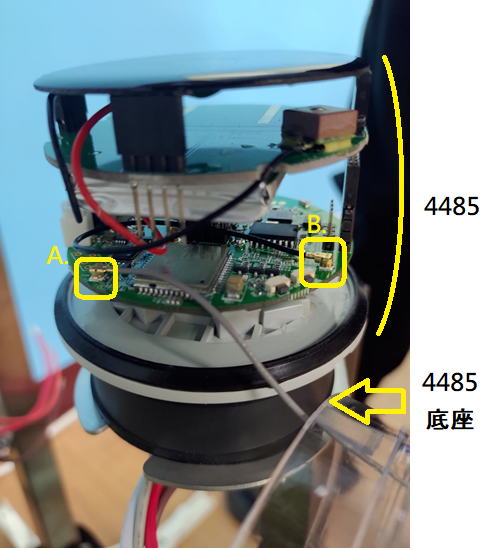 A：NB-IoT天線
B：GPS天線
NB-IoT通訊模組(4485)
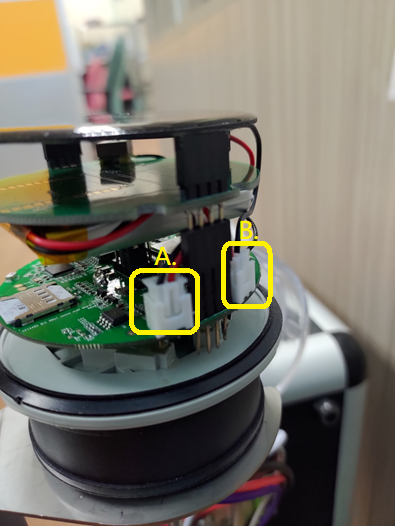 A：電池
B：太陽能板
NB-IoT通訊模組(4485)
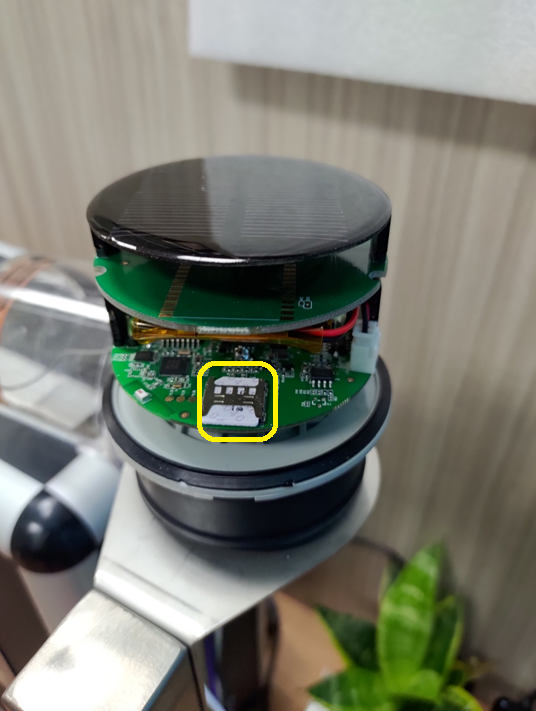 NB-IoT sim卡插入
(有方向性)
土壤溫溼度/電導度感測器
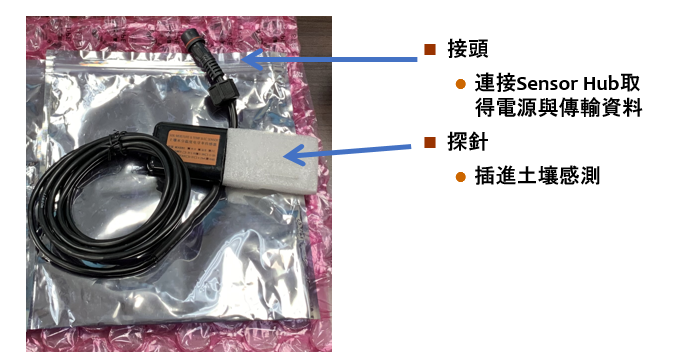 土壤溫溼度/電導度感測器
規格
直流供電: 3.6~30VDC
最大功耗:0.4w
精準度:
土壤濕度±3%,土壤溫度±0.5攝氏,
土壤電導率±3% 
土壤溫度量程:-40~80攝氏
土壤濕度量程:0%RH~100%RH 
土壤電導度量程:0-10000us/cm 
通訊方式: RS485
nthu-smart-farming.kits.tw
農業物聯網平台 http://nthu-smart-farming.kits.tw:8080/
 點選右上方「登入」
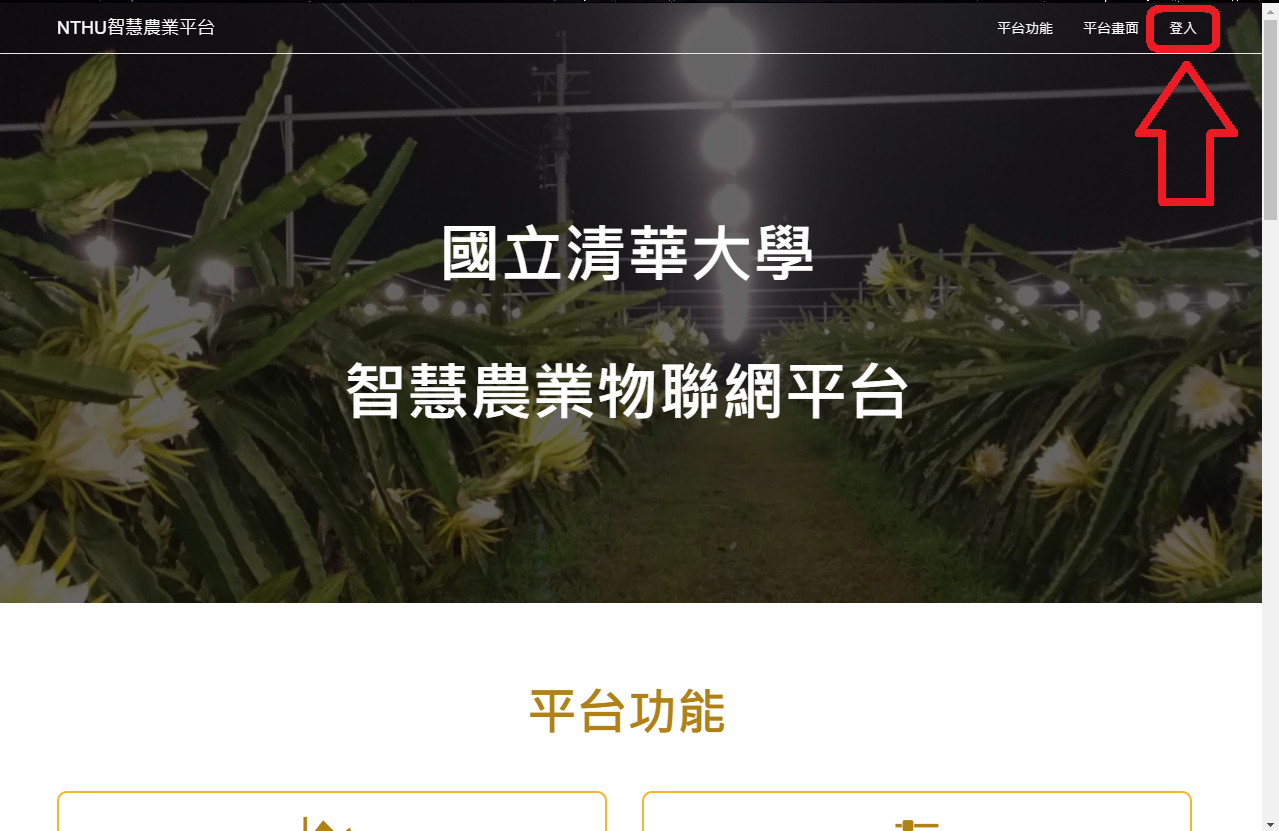 註冊頁面
點選下方「Create Account」註冊新帳號
註冊頁面
輸入Usename、帳號及密碼 (這部分可以隨意輸入)
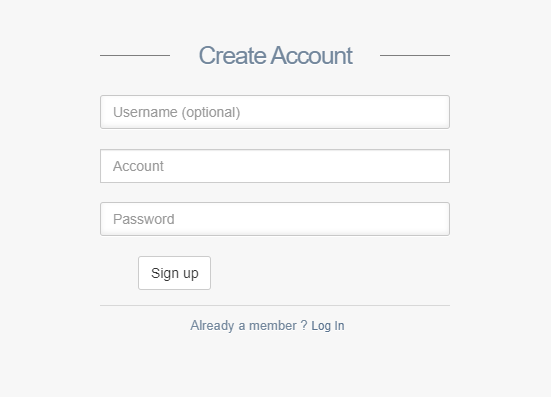 登入頁面
輸入剛剛註冊的資訊
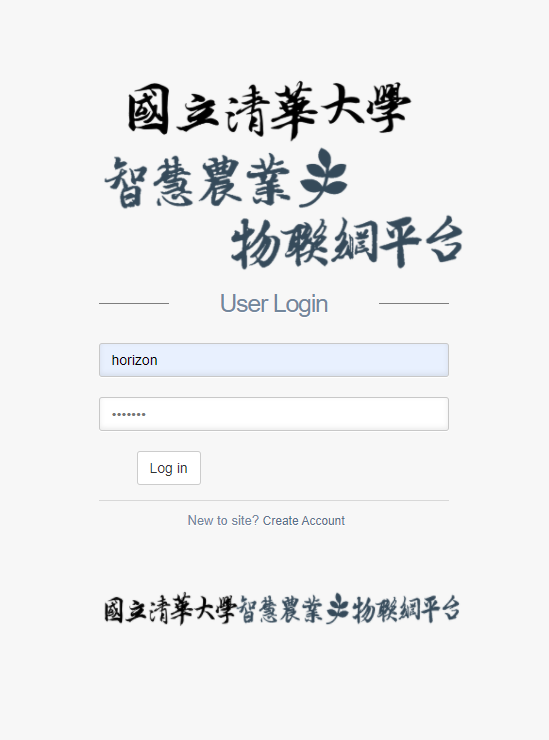 登入成功
新增場域
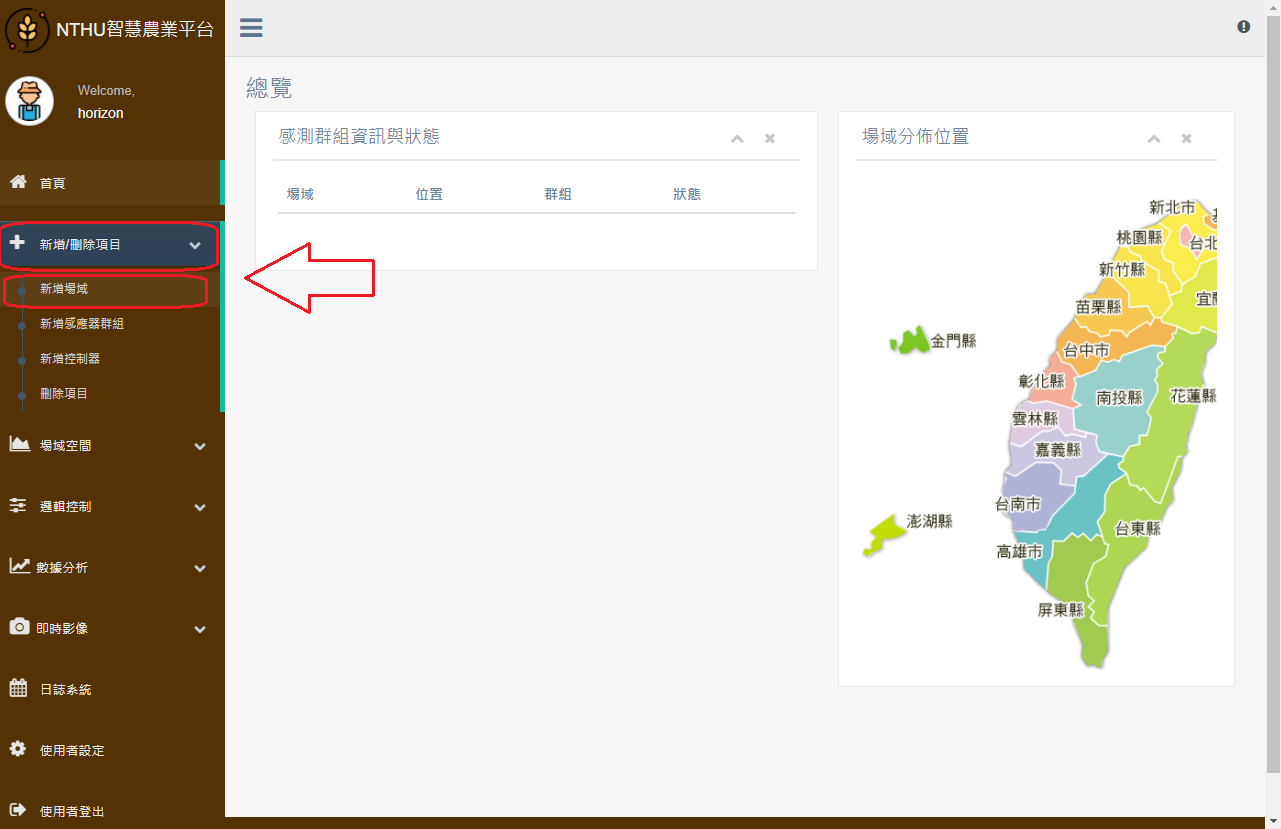 點選“新增/刪除項目”
再點選“新增場域”
新增場域
場域名稱：EA
場域地址：嘉義縣、嘉義縣民雄鄉大學路一段168號
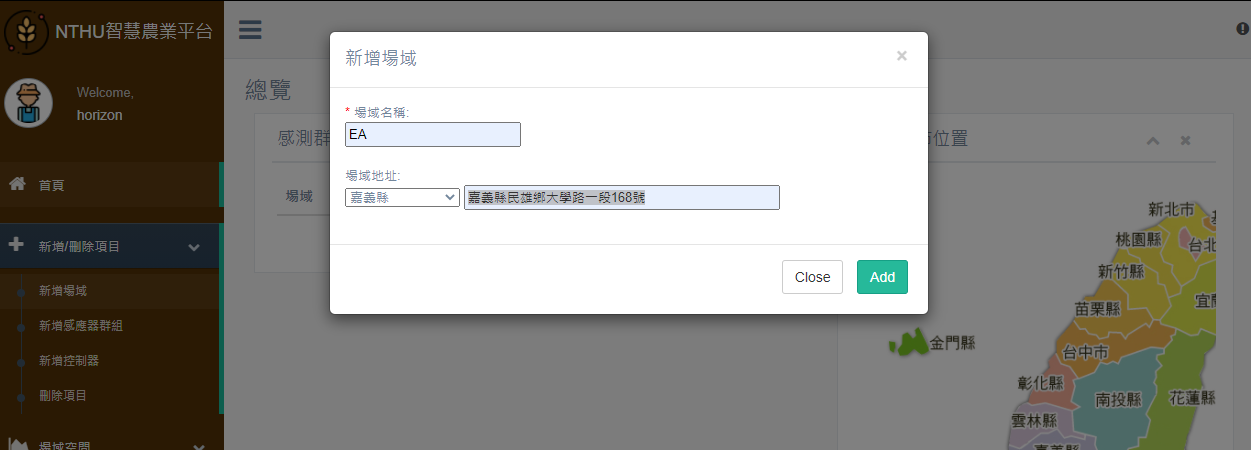 新增場域完成
成功畫面
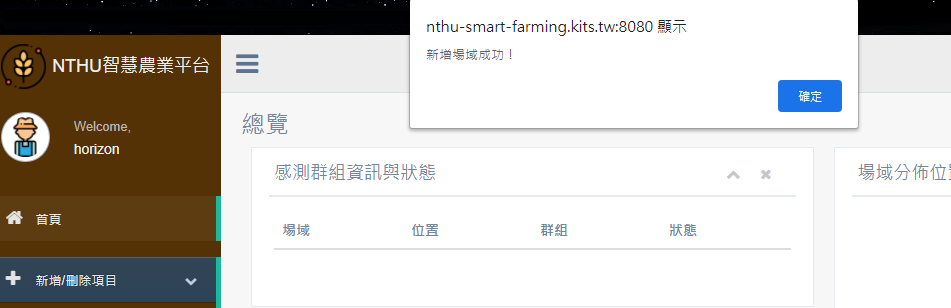 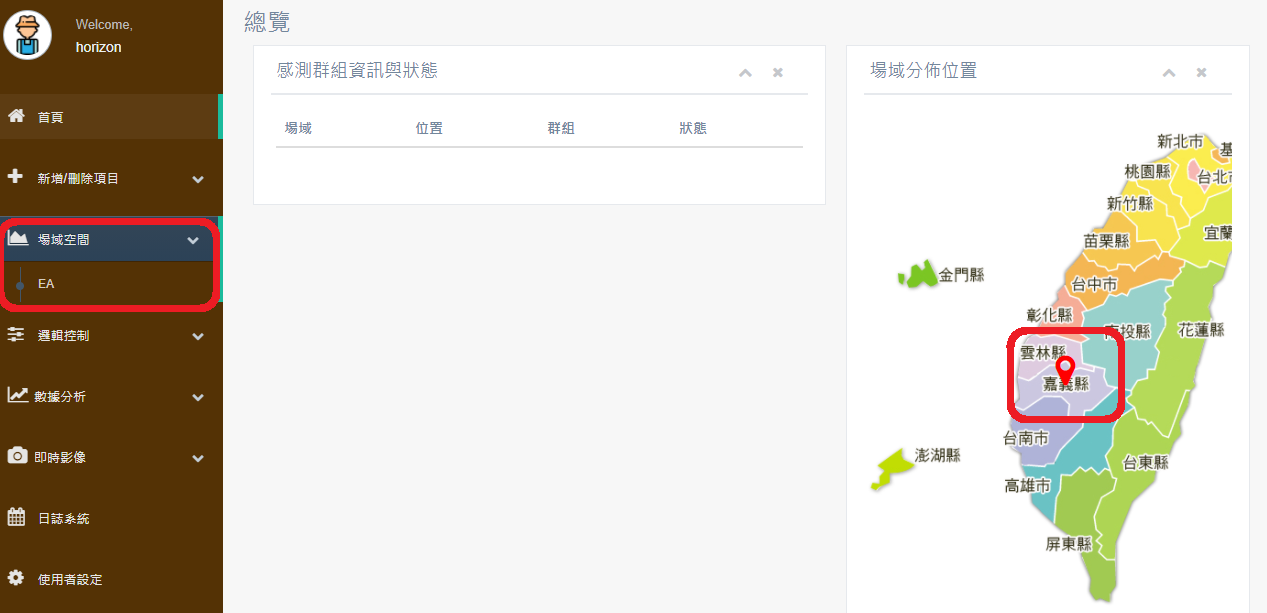 新增感測器
點選“場域空間”
再點選“EA”
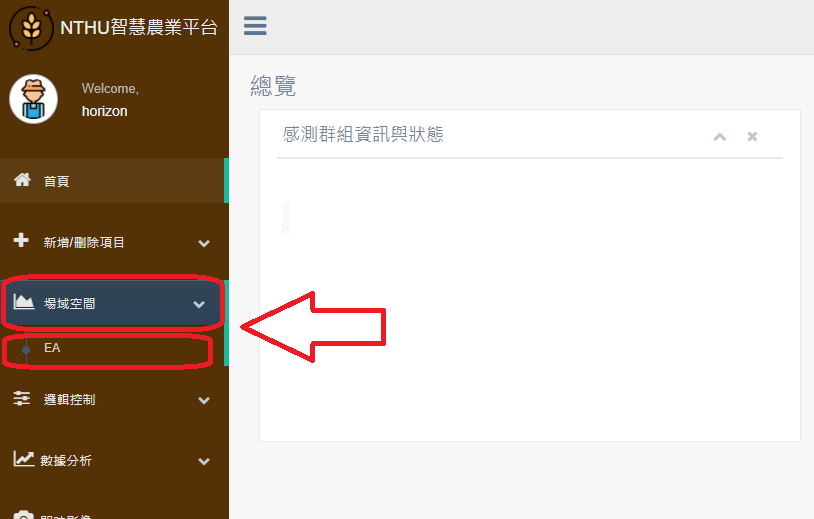 新增感測器
感測器群組名稱：農業_group 1
感測器模組 MacAddress ：(下面2個都可以使用)
00000000ff8abcad
00000000ff197cd1
建制於場域：EA
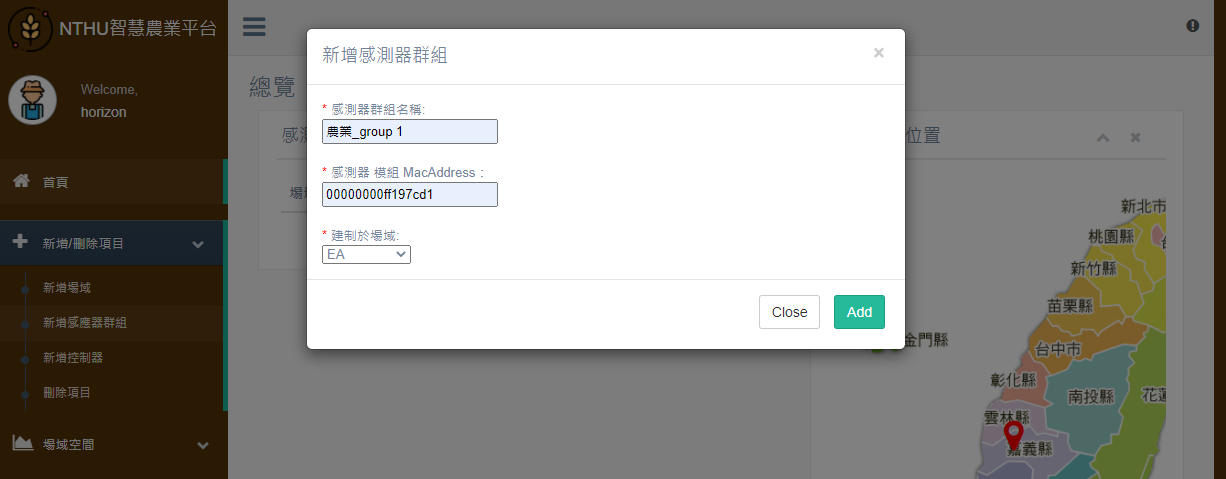 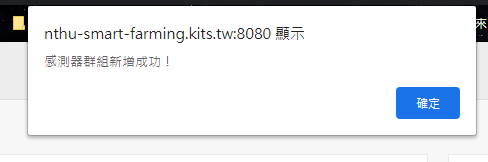 編輯感測器
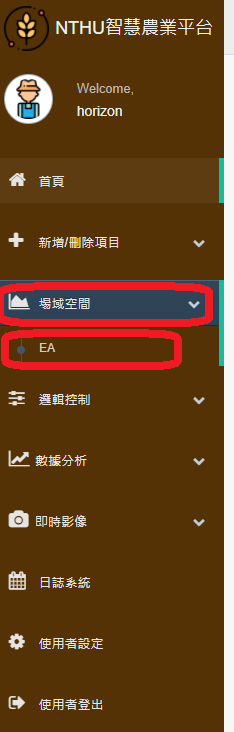 點選“場域空間”
點選新增的場域“EA”
點選新增的感測器
“農業_group 1”
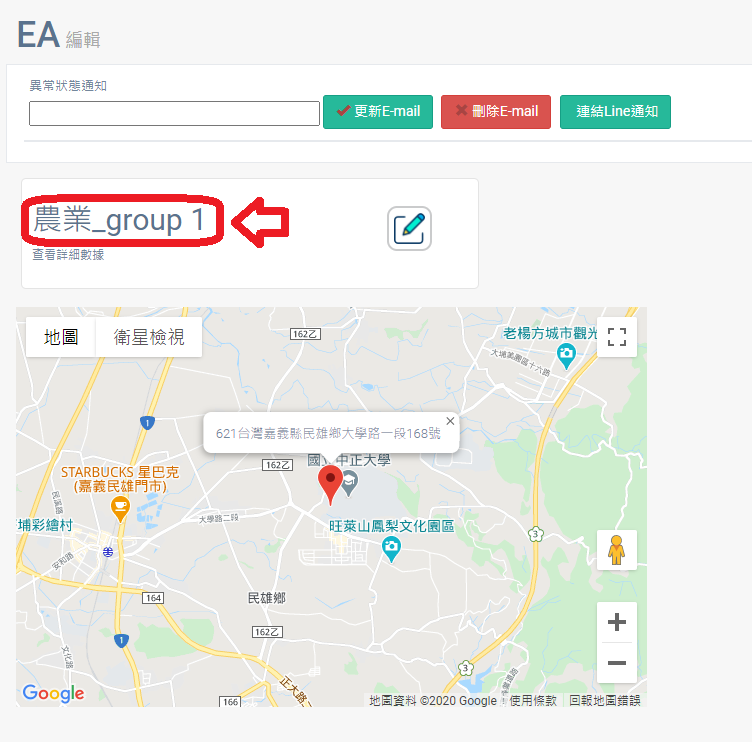 新增感測器數值
依序新增：土壤溫度、土壤濕度、土壤電導度、電池電壓
(可以直接選擇感測器種類，名稱會自動跳轉，channel不用修改)
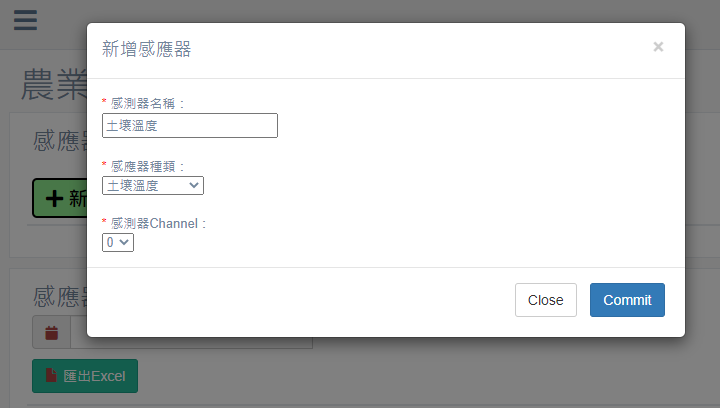 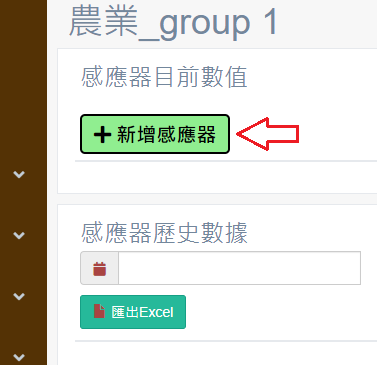 新增感測器數值完成
數值顯示
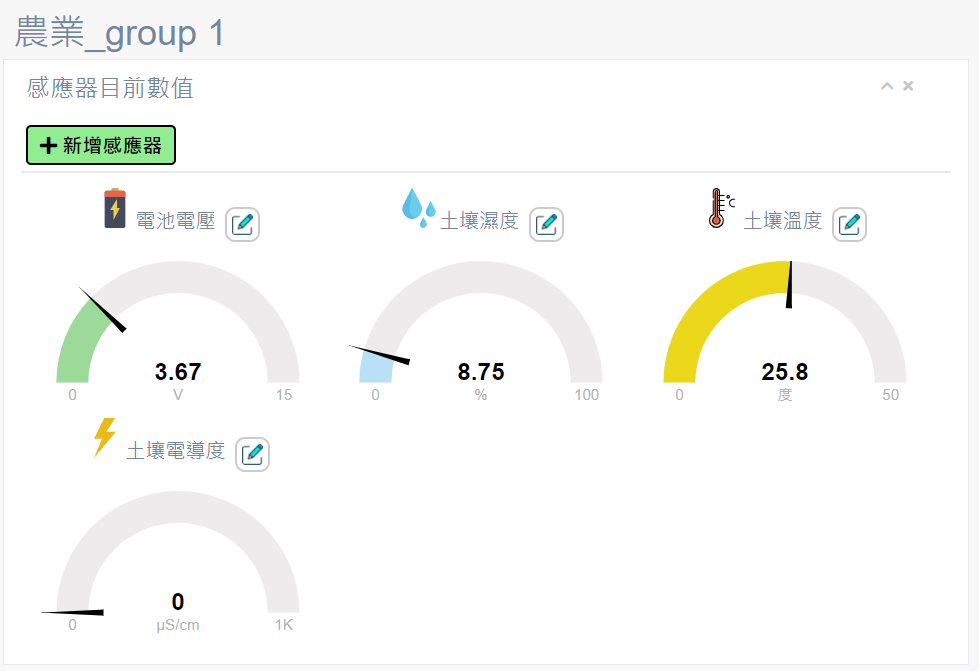 每30分鐘回傳一次